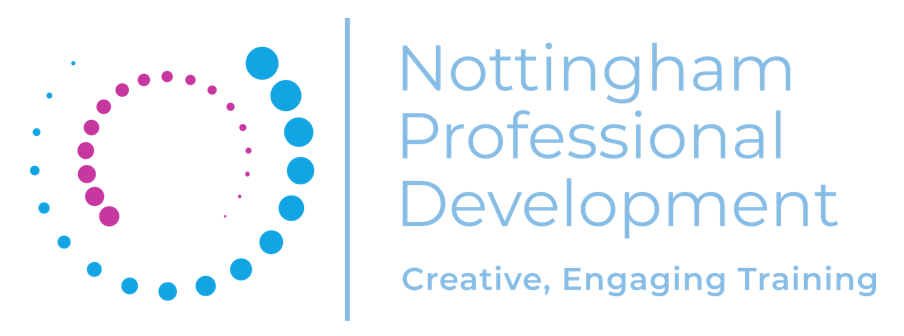 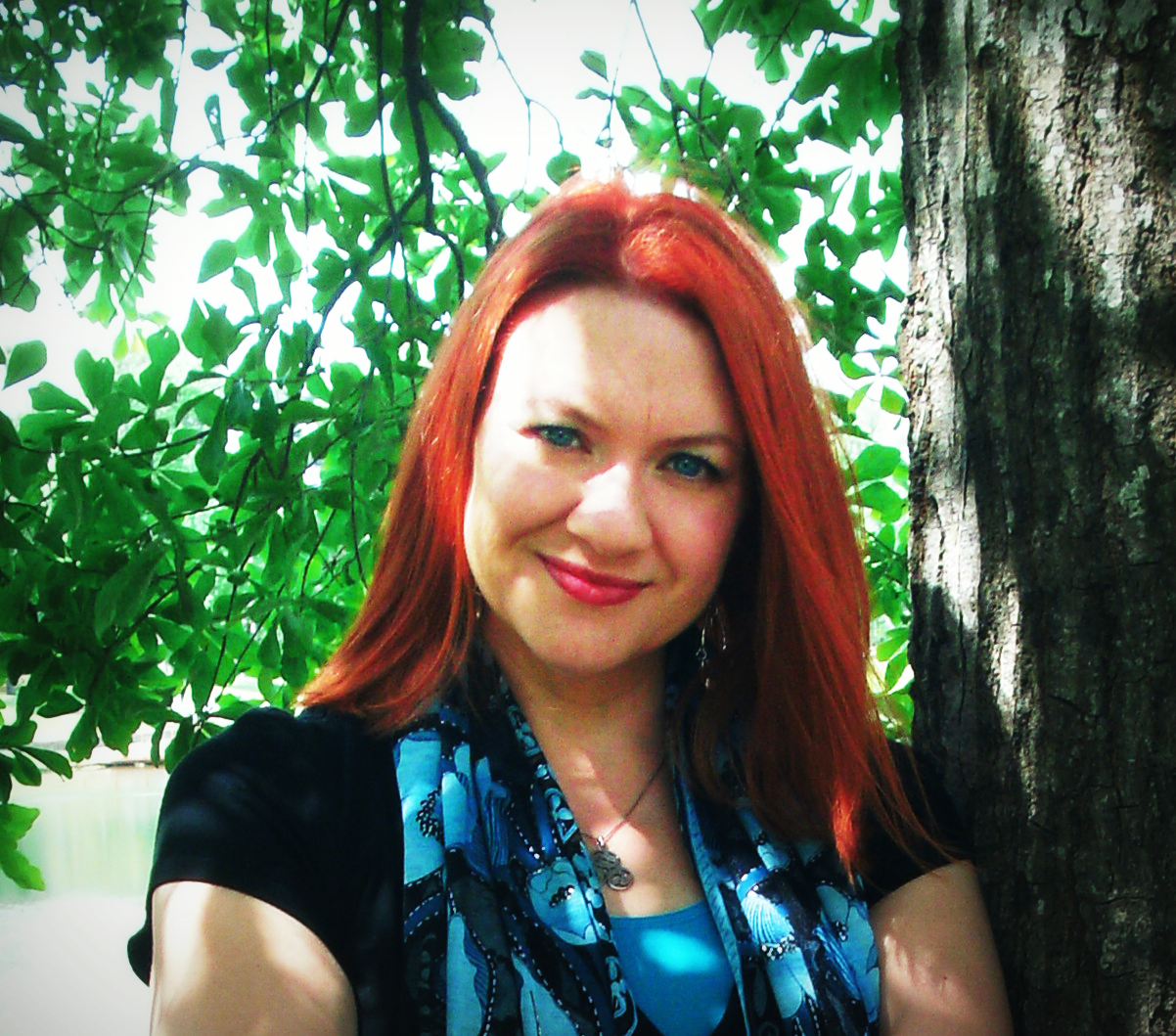 Kelli Nottingham, MA
Learning & Development Strategist + Training Consultant + Speaker
Workshops    Consulting    Coaching
Does your organization need a cohesive training and development program focused on your company priorities? Do you wish you had more time to dedicate to developing your staff? Is your organization going through a lot of change and needs help with making those changes stick?Contact me today for your training and organizational development needs. I bring 20+ years of hands-on experience with training needs assessments, content development, leadership coaching, and engaging facilitation, all in a consultative approach that focuses on achieving the results you need.  Needs assessments  Competency model development  Training programs based on clear and measurable outcomes
  Facilitator training & development  Pre- and post-training capability and learning transfer surveys
  Group and individual career coaching packages

Most Frequently Requested Workshops

Leading Through Change
Change is inevitable, but it doesn’t have to be impossible.  Using the Bridges’ Transitional Model, this workshop helps leaders understand how people typically deal with change, so they can minimize disruption to the business, achieve the benefits of the change faster, and help themselves and their teams incorporate the changes into their new mode of working as quickly as possible.

Know Your Communication Style
Communicating well is one of the most critical, and most often overlooked, professional skills we can possess.  This workshop explores four distinctive communication styles, based on a simplified DISC model, to enable learners to understand the pros and cons of their preferred style.  Through interactive exercises we explore how our communication preferences impact our interactions and motivations, and how we can flex our style to communicate more effectively.

Successfully Navigating Conflict
Conflict, when handled well, can be a catalyst for positive change.  So often though, we avoid conflict at all costs.  In this workshop, we investigate the two main sources of workplace conflict, how we individually respond to conflict, and how to utilize the MAP approach to navigate those interpersonal conflicts for positive outcomes.

Teambuilding Session 
Teambuilding isn’t just silly games or escape rooms.  A true teambuilding experience should have a clearly identified issue and a concrete goal in mind.  There’s no plug & play solution for building cohesiveness in your team.  Each team is unique, and therefore the solution must also be unique.  Based on group discussions and identified concerns, these sessions center around open conversation, clarifying key issues, and defining actionable solutions to those challenges.
Kelli.Nottingham@gmail.com 	    	   713.364.5626		        LinkedIn: Kelli Nottingham
www.kellinottingham.com
© 2021 Nottingham Visions LLC
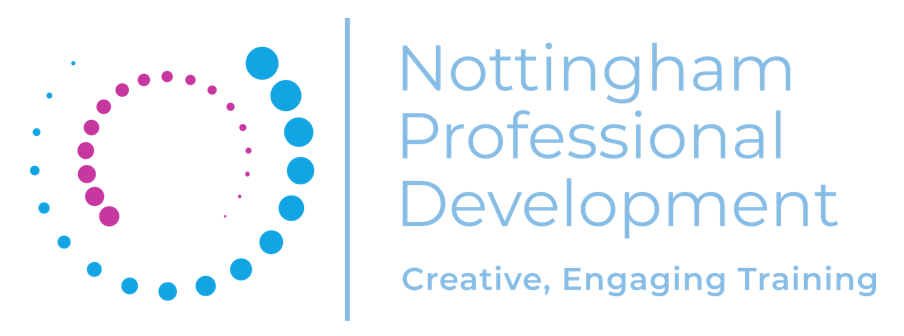 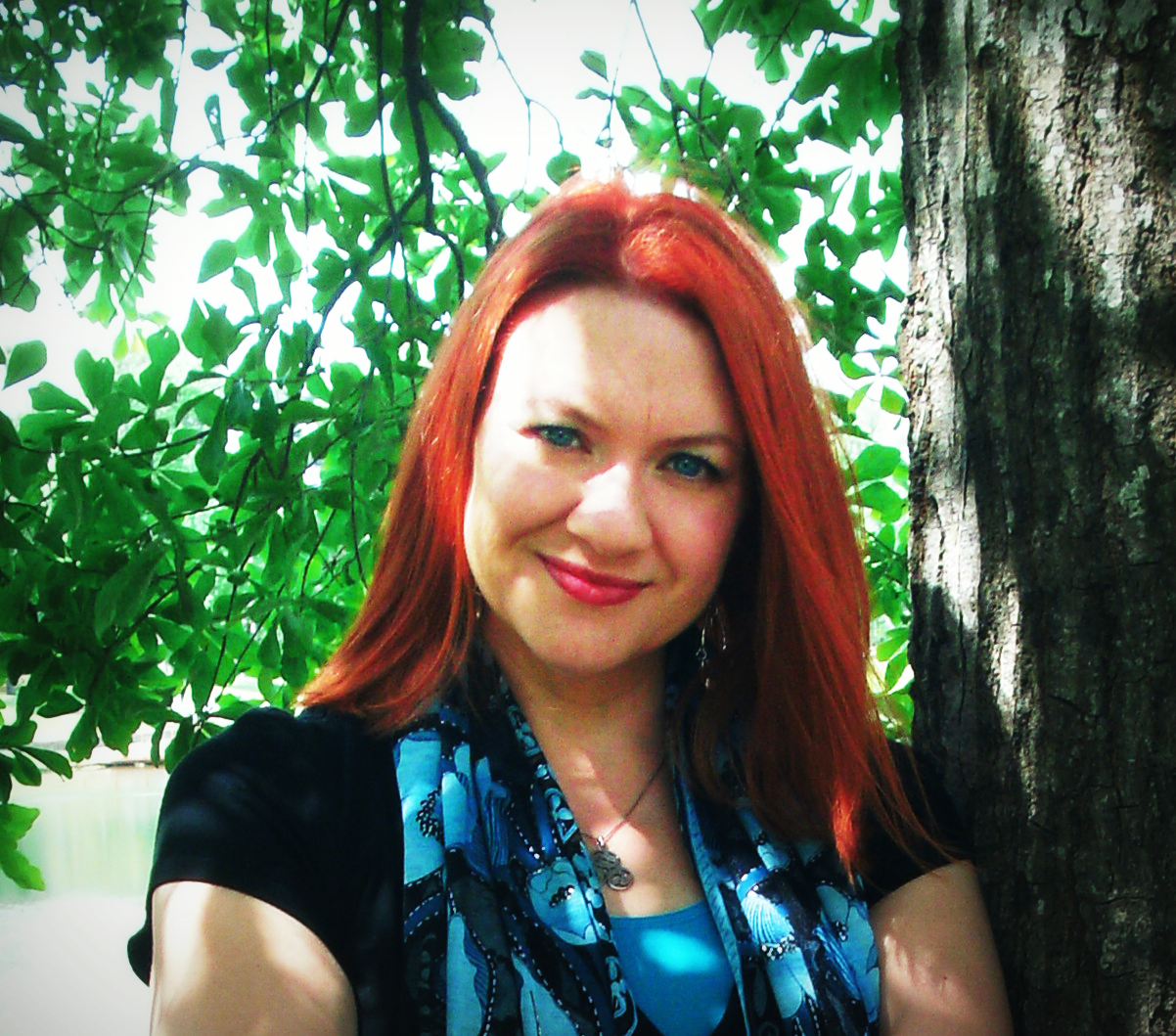 Kelli Nottingham, MA
Learning & Development Strategist + Training Consultant + Speaker
Workshops    Consulting    Coaching
Kelli Nottingham is a dynamic and passionate professional development trainer, training consultant, public speaker, podcaster, and business coach with 20+ in training and coaching across the U.S., Canada, and the Caribbean. She excels in developing complex ideas into engaging training content and delivering that content with an energetic and down-to-earth sensibility that gives participants both the capability and motivation to progress in their careers.She hosts the Career Speakeasy podcast: www.kellinottingham.com/podcastShe has had the honor of working with thousands of leaders at national conferences, in medical, corporate, and industrial environments, and collaborating with individuals to create and maintain lasting changes in their career and personal lives. 

Kelli holds a BA from Duke University and an MA from the 
University of Colorado at Boulder, along with 
numerous professional certifications, including:​
​
  DDI (Development Dimensions International) certified facilitator
  Targeted Selection certified facilitator
  True Colors certified facilitator
  Change Cycle Management certification
  High Impact Evaluation certification
  CTACC coach certification
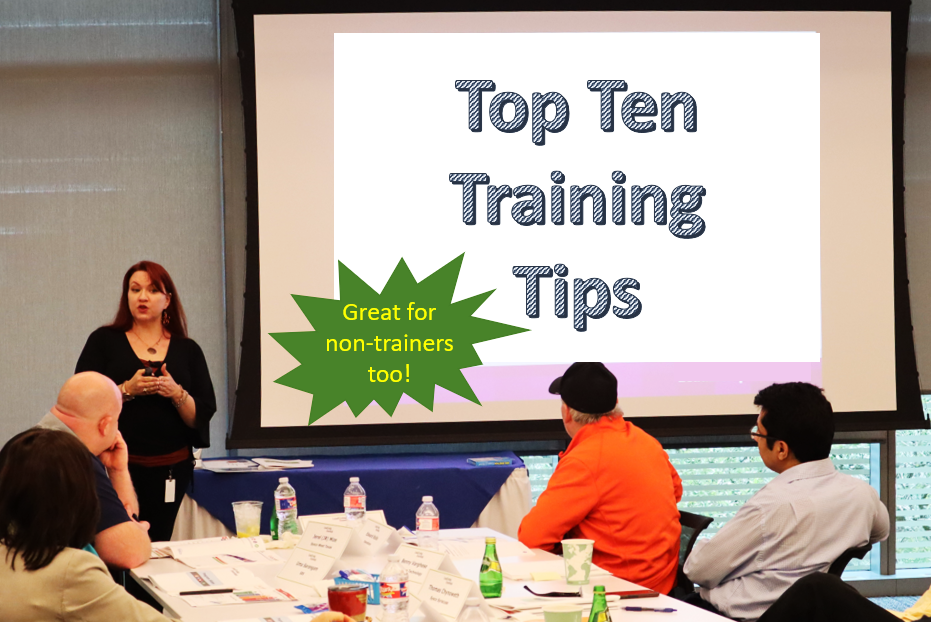 Professional development training shouldn’t be boring.
Insightful, resourceful, and refreshingly free of corporate bureaucracy.  Her leadership programs were top notch, and her front-of-room facilitation skills are best in class.

- Chad S., Senior Director, Engagement & Culture, Sysco
I HIGHLY recommend Kelli Nottingham!  Take the time to listen to one of her podcasts… and then connect with her for further one on one work.  It will change the way you approach your work and life!  

- Cindy T., Retired President, Sysco Sacramento
I really learned a lot and am set on fire to help mold and develop my team into a more productive unit.

- Leadership Conference Attendee
Kelli.Nottingham@gmail.com 	    	   713.364.5626		        LinkedIn: Kelli Nottingham
www.kellinottingham.com
© 2021 Nottingham Visions LLC